Алгоритм автоматизации идентификации автора письменного речевого произведения в рамках судебного автороведения
Хоменко Анна,
магистрант, Национального исследовательского университета «Высшая школа экономики», 
эксперт-лингвист, эксперт-фоноскопист, Независимое Профессиональное Объединение «Эксперт Союз», 
г.Нижний Новгород
Судебное автороведение:
Отрасль судебной экспертной деятельности в области речеведческих экспертиз. 
Определить автора текста чаще всего требуется в спорах, связанных с нарушением авторских и смежных прав (ст. 146 УК РФ).
Судебная автороведческая экспертиза (судебное автороведение) традиционно относится к классу криминалистических экспертиз. Наряду с почерковедением это вид криминалистического исследования письма. Согласно приказу Минюста Российской Федерации от 14.05.2003 г. № 14 114 «Об утверждении Перечня родов (видов) экспертиз, выполняемых в государственных судебно-экспертных учреждениях Министерства юстиции Российской Федерации, и Перечня экспертных специальностей, по которым предоставляется право самостоятельного производства судебных экспертиз в государственных судебно-экспертных учреждениях Министерства юстиции Российской Федерации» автороведческая экспертиза определяется как исследование письменной речи с целью установления авторства, а соответствующей экспертной специальностью является специальность «Исследование письменной речи». Предмет судебного автороведческого исследования – установление фактических данных о личности автора.
Цели, задачи, методы исследования
Цель - определить, могут ли выбранные методы математической статистики и стилеметрического анализа успешно применяться в судебном автороведении; можно ли на их основе создать универсальную безошибочную методику атрибуции текста любого объёма и можно ли автоматизировать процесс атрибуции текста на современном этапе развития российской судебно-экспертной практики. 

Задача – разработать алгоритм, включающую как методы интерпретационного анализа, так и методы математической статистики и теории вероятности и позволяющую как можно более точно и в автоматическом или полуавтоматическом режиме определять автора письменного текста.

Методы исследования - метод интерпретации, метод контекстуального анализа, метод семантико-стилистического анализа, метод коммуникативно-синтаксического анализа, метод стилеметрического анализа, методы математической статистики и теории вероятности.
Актуальность исследования
востребованность экспертиз и экспертных исследований по атрибуции текстового материала компетентными органами, как то: прокуратурами, следственными комитетами, судами различной юрисдикции;
частое использование экспертами-лингвистами методик, основанных лишь на интерпретации языкового знака;
вероятность различной интерпретации языкового знака разными экспертами, приводящая к неоднозначности выводов;
попытки замены специалистами в области языка методов математической статистики арифметическими подсчётами, приводящие к неоднозначности выводов;


необходимость объективизации, оптимизации и автоматизации методик автороведческих экспертиз.
Материал для исследования(для достижения цели исследования были взяты уже авторизованные тексты)
ТВ (тестовая выборка, сравнительный образец, текстовый массив, автор которого заведомо известен) – тексты С.Д. Довлатова, размещённые в НКРЯ (объём ТВ  – 330 709 слов);

ЭТ (экспериментальный текст, спорный текст, текст, автор которого якобы неизвестен) – текст С.Д. Довлатова «Наши» (объём – 21 230 слов).
Методика исследования
основа: исследование Е.С. Родионовой «Лингвистические методы атрибуции и датировки литературных произведений (К проблеме «Мольер - Корнель»)» - стилеметрический анализа, квантитативная лингвистика, теория распознавания образов;

анализ языковой личности автора по Ю.Н. Караулову, «Русский язык и языковая личность» - интерпретационный анализа;

методикой квантитативного анализа незнаменательных и стилистически немаркированных лексем и квазисинонимов А.Н. Баранова, «Введение в прикладную лингвистику».
[Speaker Notes: Родионова Е.С. Лингвистические методы атрибуции и датировки литературных произведение (К проблеме «Мольер - Корнель»). Автореферат дис. канд. филологич. Наук. URL:  http://epir.ru/pragmat!/projects/corneille/files/autoreferat.pdf.
Караулов Ю.Н. Русский язык и языковая личность. /Отв. ред. член-кор. Д.Н. Шмелев. – М.: Наука, 1987. – 263 с.
Баранов А.Н. Введение в прикладную лингвистику: Учебное пособие, 2001. URL: http://rudocs.exdat.com/docs/index-418941.html.
Топтыгина Е.Н. Средства выражения субъективно-модальных значений предположения и допущения в современном русском языке, 2003. URL:  http://www.dissercat.com/content/sredstva-vyrazheniya-subektivno-modalnykh-znachenii-predpolozheniya-i-dopushcheniya-v-sovrem#ixzz2N3EDjXgv]
Апробация алгоритма
I. Построение атрибуционных гипотез об авторстве спорного текста ЭТ:

Н0 – автор ТВ и ЭТ – одно лицо, то есть автор ТВ и ЭТ – С.Д. Довлатов (по закону транзитивности: если автор ТВ – С.Д. Довлатов, а автор ЭТ и ТВ – одно лицо, то автор ЭТ – тоже С.Д. Довлатов).

Н1 – авторы ТВ и ЭТ – разные лица, то есть автор ЭТ не С.Д. Довлатов (если автор ТВ – С.Д. Довлатов, а авторы ЭТ и ТВ – разные лица, то автор ЭТ – не С.Д. Довлатов).
Апробация алгоритма
II. Анализ языковой личности (ЯЛ) (анализ ЯЛ автора ТВ и ЭТ)


Результатом стали 35 выявленных характеристик ЯЛ С.Д. Довлатова на трёх уровнях языковой личности:
Апробация алгоритма
Вербально-семантический уровень: 

я, мы, ты, они, сочинительный союз «а» в начале предложения; сочинительный союз «но» в начале предложения; сочинительный союз «и» в начале предложения.
Апробация алгоритма
Лингвокогнитивный уровень:

Аксиологические оценки, прямое и опосредованное отношение к действительности: плохо, хорошо,  тёмный, белый, светлый, грусть, грустный, грустно, молчание, молчаливый;

2. Образы, символы: город, чемодан, родина, детство;
Апробация алгоритма
Мотивационный, прагматический уровень
Экспликаторы модальности допущения, неуверенности: ну, пусть, ладно, пожалуй, так, бы, видно;

Экспликаторы модальности удивления: неужели, разве, ах;

Экспликаторы модальности ограничения: только, лишь, почти;

Экспликатор модальности возражения: всё-таки.
Апробация алгоритма
III. Квантитативные и стилеметрические преобразования данных, полученных в результате анализа ЯЛ.


1) Определение выборочных частот. Механический подсчёт того, сколько раз параметр реализуется в ТВ, ЭТ.
Апробация алгоритма
2) Определение средневыборочной частоты (аналог математического ожидания) каждого параметра по формуле (1) :
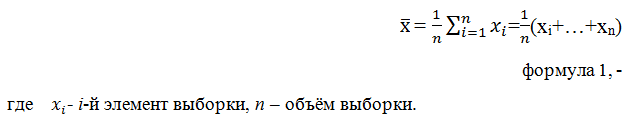 Апробация алгоритма
3) Определение отклонения выборочных частоты от средневыборочной частоты (среднеквадратическое отклонения)  рассчитывается по формуле (2).
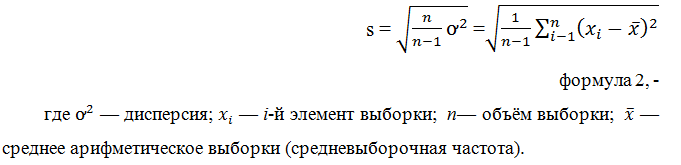 Апробация алгоритма
4) Поиск вероятной ошибки в определении средней частоты по формуле (3) (для α – 0,2 и вероятности 0,8 при (n – 1) степеней свободы (35-1=34):  t = 1,3070).
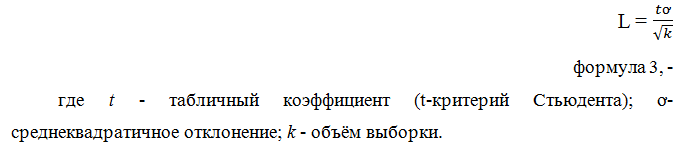 Для ТВ ошибка составляет 0,002272751.
Для ЭТ  - 0,008969957
[Speaker Notes: Естественно, для каждого параметра значимость этой ошибки различна. Тем не менее, можно говорить о том, что для большинства лексем (для синтаксических особенностей, как то: сочинительные союзы в начале предложения) ТВ ошибка не очень велика, а вот для ЭТ1 и ЭТ2 ошибка ощутима.  Поэтому в работе учитывается эта ошибка.]
Апробация алгоритма
5) Определение релевантных параметров для конечных моделей. Определяются по t-критерию Стьюдента (4). Уровень значимости α – 0,2. Критическое значение – в таблице пересечение уровня степеней свободы (количества параметров - 1) и вероятности 0,8.
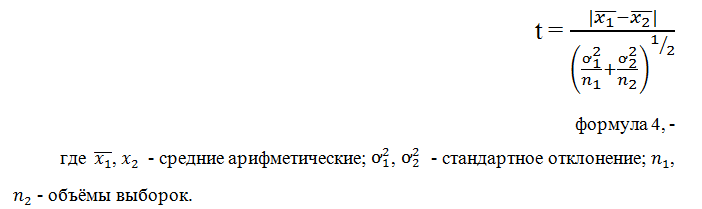 Апробация алгоритма
По результатам исследования выделены следующие релевантные для модели ТВ и ЭТ параметры:
 грусть,;
сочинительный союз "но" в начале предложения;
 пусть;
 грустный;
 разве; 
ах;  
белый;  
неужели.
Релевантными для построения моделей в настоящей работе считаются параметры, числовые показатели которых наиболее близки к табличному значению t-критерия (1, 3070).
Апробация алгоритма
IV. Переход от реальных объектов к их математическим моделям, то есть описание выделенных в ходе предшествующего анализа параметров с помощью условной сигнатуры. Формирование матриц данных
Апробация алгоритма. Модель ТВ и ЭТ
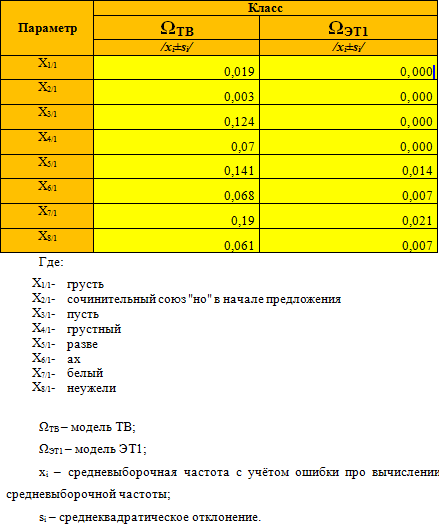 Апробация алгоритма
V. Сравнение моделей ТВ и ЭТ. Для сравнения моделей используется коэффициент корреляции между однородными параметрами модели, определяемый по формуле (5)
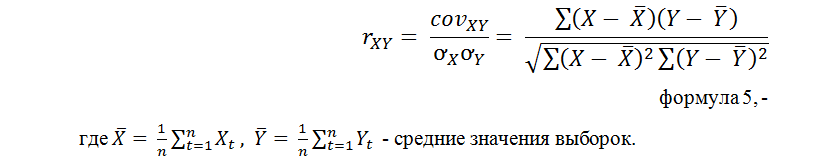 Этот коэффициент показывает, насколько близки две модели. Чем ближе значение этого коэффициента к 1, тем более сходны модели в качественном отношении, что говорит и о близости характеристик текстов.
Апробация алгоритма
Коэффициент корреляции между числовыми значениями матриц ТВ и ЭТ равен 0,783448911306154.
Апробация алгоритма
VI. Выводы о том, какие из выстроенных в начале исследования гипотез нашли своё подтверждение.
Подтвердилась следующая гипотеза: 

Н0 – автор ТВ и ЭТ – одно лицо, то есть автор ТВ и ЭТ - С.Д. Довлатов (по закону транзитивности: если автор ТВ – С.Д. Довлатов, а автор ЭТ и ТВ – одно лицо, то автор ЭТ – тоже С.Д. Довлатов).
Рекомендации по улучшению рабочих характеристик алгоритма
Для улучшения работы алгоритма в условиях реальной действительности для текстов большого объёма можно дать следующие рекомендации: 

число параметров для идентификации автора по письменному речевому произведению должно быть около 45 – 50 единиц;

методику можно дополнить вычленением из двух текстов (эталонного текста, то есть сравнительного образца, и спорного текста), так называемых, квазисинонимичных лексем.
Осуществлено в рамках Программы «Научный фонд НИУ ВШЭ» в 2013 году, грант № 13-05-0031

при поддержке:
Автономной некоммерческой образовательной организации «Волго-окская экспертная компания»,г. Нижний Новгород;
Независимого профессионального объединения «Эксперт Союз», г. Нижний Новгород
Спасибо за внимание!Хоменко Анна, khomenko.anna.1989@gmail.com